Písmeno ď, ť, ň Slabiky dě, tě, ně, di, ti, ni
1. Doplň  slabiky  dě ,  tě , ně .
 
    síň           loď          síť          tůň          kůň           labuť
    sí__        lo__        sí__        tů__       ko__         labu__

2. Doplň .
    Káťa  a  Táňa  si  hrají  s  panenkou .   
   Mají  také  růžový  _______________ .

          Vylušti  šifru .
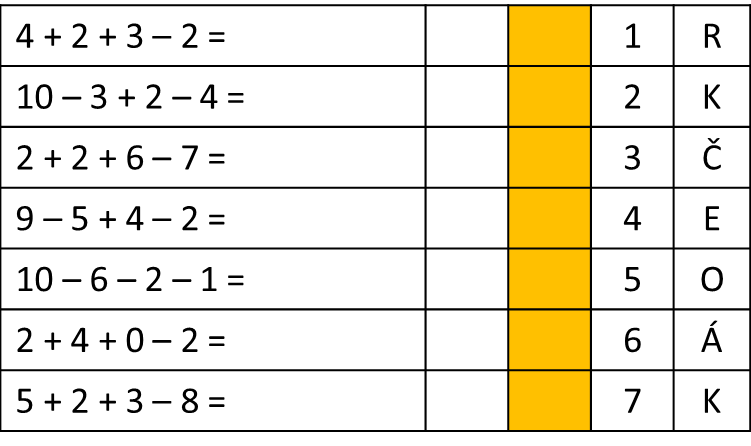 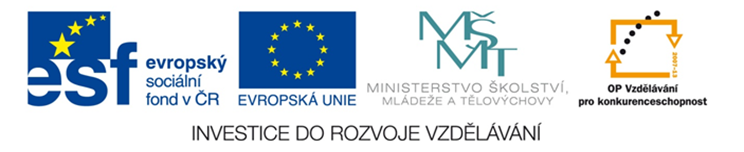 3. Doplň  správná  slova .    Z  věže  slyšíme  ____________.    Ve  škole  zvonek  _____________.        ( zvony ,  zvoní )
Strom  má  hluboké  ____________.
   Do  jídla  dáváme  _____________.         ( kořeny ,  koření )

4. Rozhodni  a  dopiš  písmeno  y   i ,  ý   í .

    Ton_k    sed_   na   třešn_ .  Tad_  je  krásn_  výhled.   
   Jenom  nespadn_ !   

5. Doplň  dy   di ,   ty   ti ,   ny   ni .
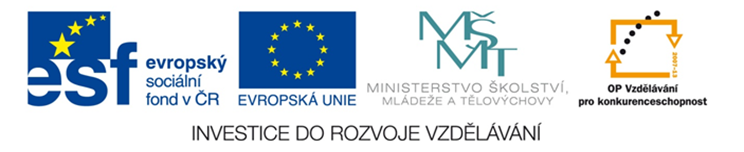 Řešení:1.  síně, lodě, sítě, tůně, koně, labutě2.  Káťa a Táňa si hrají s panenkou. Mají také růžový kočárek.
3. Z věže slyšíme zvony.  Ve škole zvonek zvoní. 
     Strom má hluboké kořeny.  Do jídla dáváme koření. 

4. Toník sedí na třešni. Tady je krásný výhled. Jenom nespadni.

5.
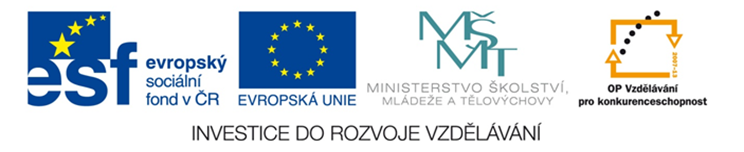